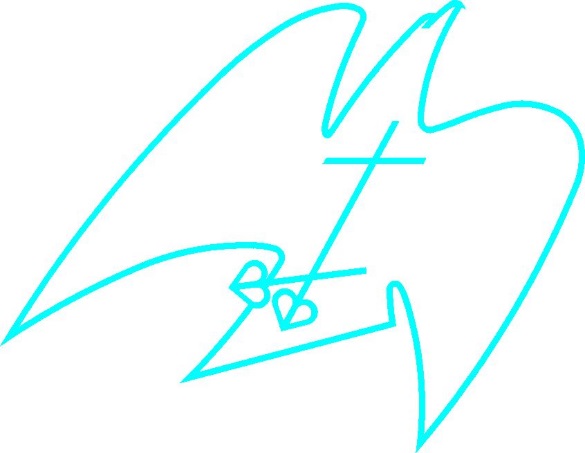 Orel jednota Brno – Masarykova čtvrť
Zve na                         S T O L N Í   T E N I S ! 
pro děti i dospělé, juniory i seniory prostě pro všechny kategorie se zájmem o zábavu a pohyb. (tělocvična základní školy náměstí Míru 3)
Termín: úterý v 19:00 – 20:30  (od 11.září 2018)
	 pátek v 19:00 – 21:00
Kontakt: Daniel Chmelík 602 727 364, Bohumil Bílek 605 585 819
             Akce probíhá s podporou Městské části Brno-střed
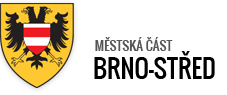 Základní škola Brno, náměstí Míru 3, 602 00 Brno,
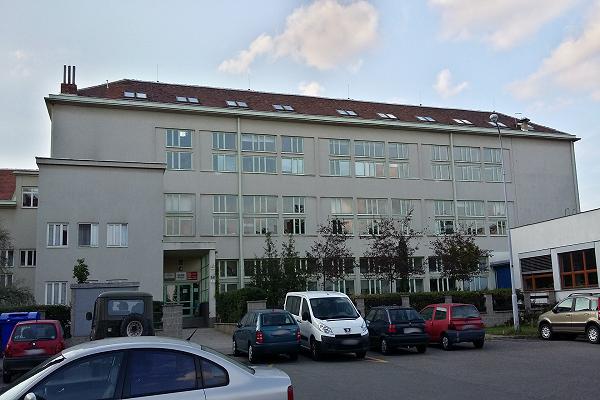 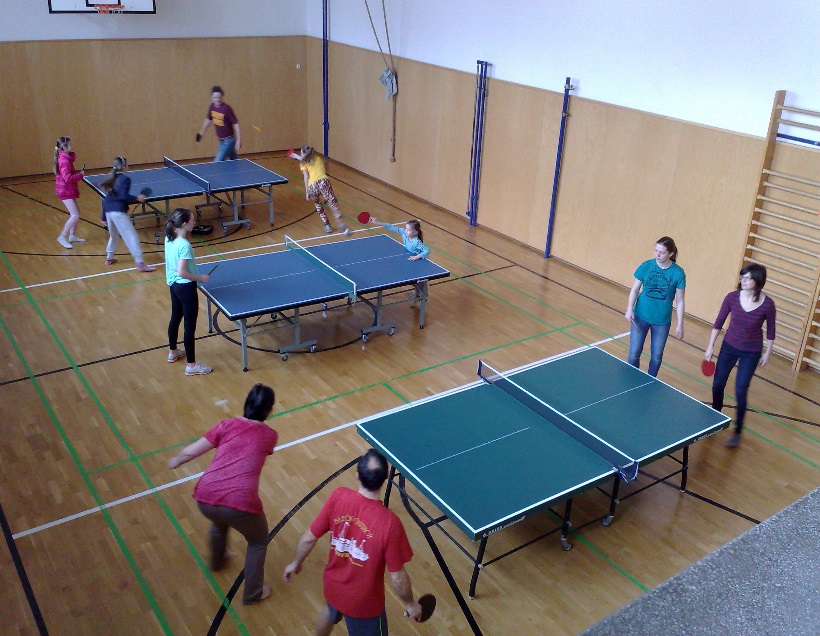 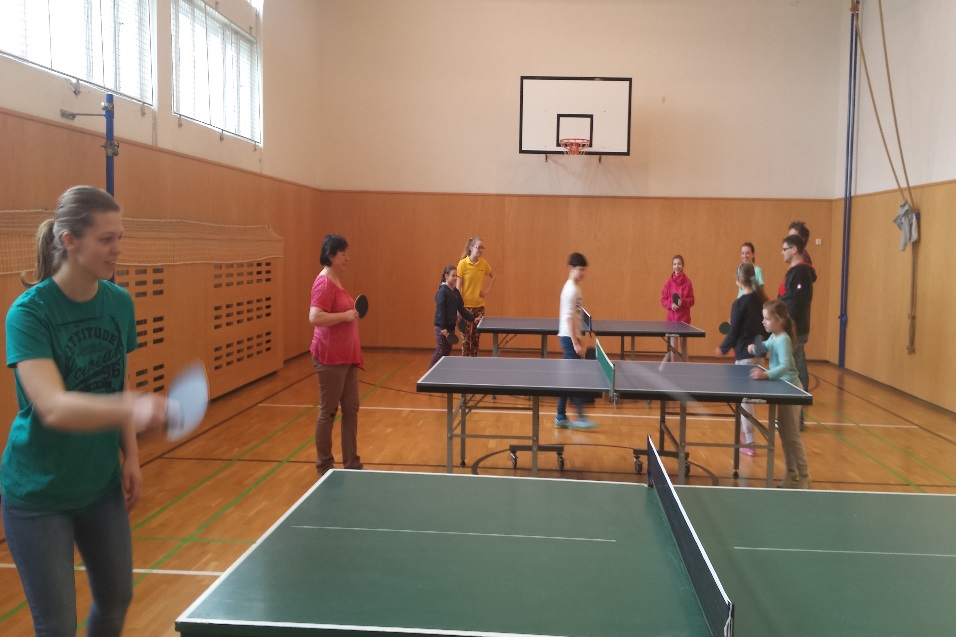